NATACIÓN Y ACTIVIDADES ACUATICAS II
1.4. ÁREAS FUNCIONALES Y SUS APLICACIONES PRÁCTICAS
 
1.4.1. Aspectos metodologicos del entrenamiento subaeróbico
 
1.4.2. Aspectos metodologicos del entrenamiento superaeróbico
 
1.4.3. Aspectos metodologicos del entrenamiento de MVO2
ÁREAS FUNCIONALES: APLICACIONES PRACTICAS
EL ÁREA FUNCIONAL SUBAERÓBICA ES LA BASE FUNDAMENTAL DEL INICIO DEL PROCESO DE ENTRENAMIENTO DEBE DESARROLLARSE BAJO UNA SÓLIDA BASE TÉCNICA
PARA INTRODUCIRSE AL ÁREA FUNCIONAL SUPERAERÓBICO SE UTILIZA EL TRABAJO COMBINADOCON ESTA ÁREA
IGUALMENTE LO NECESITAN COMO TRABAJO REGENERATIVO CUANDO SE ENTRENAN LAS ÁREAS FUNCIONALES DE VO2MÁX Y LAS ÁREAS ANAERÓBICAS
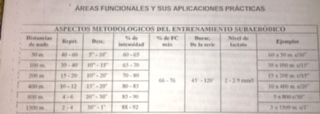 ÁREAS FUNCIONALES: APLICACIONES PRACTICAS
PARA PENSAR EN DESARROLLAR EL ÁREA FUNCIONAL SUPERAERÓBICA DEBEMOS TENER UNA BASE SÓLIDA SUBAERÓBICA, INICIANDO LOS PRIMEROS ESTIMULOS COMBINADOS CON TRAMOS SUBAERÓBICOS Y LUEGO POCO A POCO IRLOS DISMINUYENDO
Y LUEGO TERMINAR CON UN BUEN TRABAJO REGENERATIVO
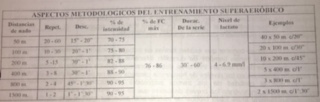 ÁREAS FUNCIONALES: APLICACIONES PRACTICAS
Para el Desarrollo de esta área se necesita una Buena base superaeróbica, introduciéndola primero combinada con subaeróbico y progresivamente ir disminuyendo el volume subaeróbico, hasta quedar con el trabajo netamente de vo2max cuidando siempre la estabilidad en el ritmo y técnica de nado.
hay quienes la combinan con trabajo superaeróbico
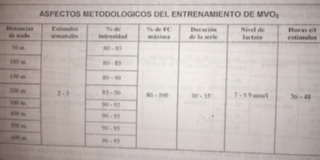